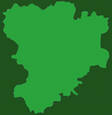 Красная книга 
Волгоградской области
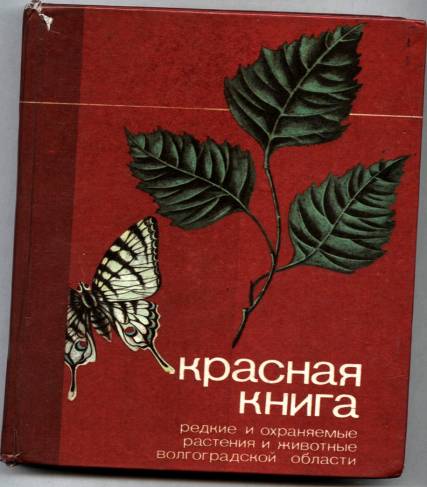 Автор:
  Светлова Елена Викторовна,     учитель начальных классов МОУ СОШ № 92
 г. Волгограда
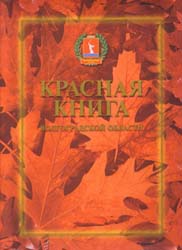 Красная книга Волгоградской области — официальный документ, содержащий информацию о распространении, состоянии и мерах охраны редких и находящихся под угрозой исчезновения видов животных, растений и других организмов, обитающих на территории области, а также нормативные правовые акты, определяющие порядок использования и охраны объектов животного и растительного мира, составляющих предмет действия Красной книги
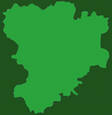 Красная книга 
Волгоградской области учреждена в 2004 году.
В Красную книгу области занесены:
 
294 вида растений и грибов (сосудистых растений - 202 вида, мохообразных - 36 видов, водорослей - 4 вида, 31 вид - лишайников и 21 видов грибов);
153 вида животных (моллюски – 2 вида, членистоногие – 59 видов, миноги – 2 вида, костные рыбы – 9 видов, амфибии – 4 вида, рептилии – 2 вида, птицы – 61 вид, млекопитающие – 14 видов).
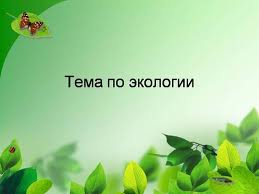 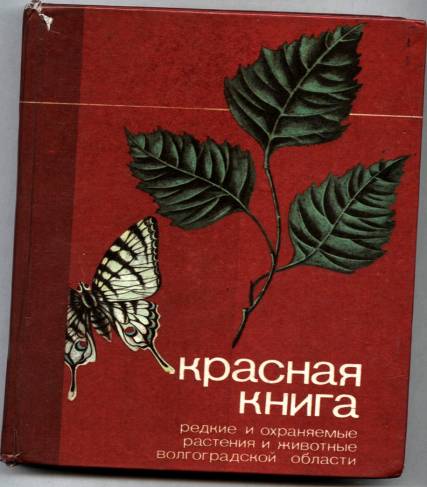 Шмель   
       степной
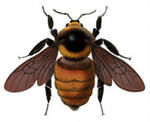 Махаон обыкновенный
Жук-олень
Павлиноглазкамалая
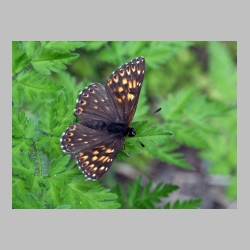 Поликсена
Люцина
Бронзовка
Пчела- плотник
Бражник
Дыбка степная
Жужелица
Красотел пахучий
Степной орёл
Тетерев
Филин
Сапсан
Белый аист
Чёрный аист
Средний дятел
Зелёный  
     дятел
Беркут
Курганник
Малыйлебедь
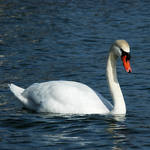 Дрофа
Серый журавль
Жёлтая цапля
Малая крачка
Чёрный жаворонок
Русская выхухоль
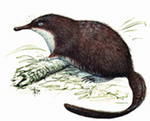 Розовый   пеликан
Мохноногий тушканчик
Круглоголовка
Вырезуб
Перевязка
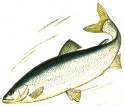 Волжская   сельдь
Белорыбица
Белуга
Стерлядь
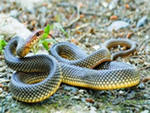 Пиявка
Полоз желтобрюхий
Гадюка
Полоз четырёхполосый
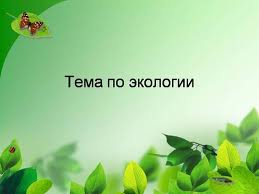 ра
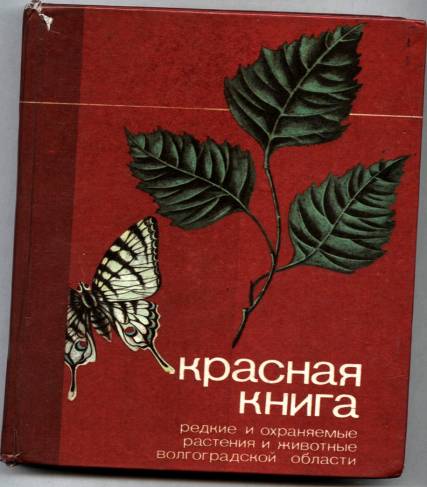 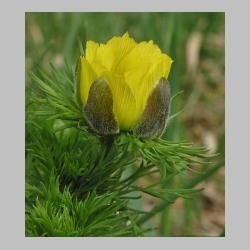 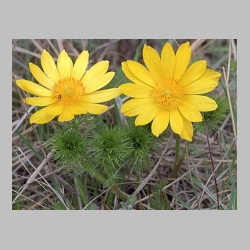 Адонис   весенний
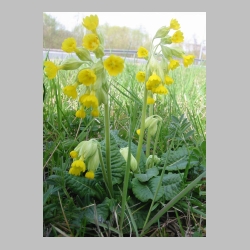 Брандушка разноцветная
Первоцвет весенний
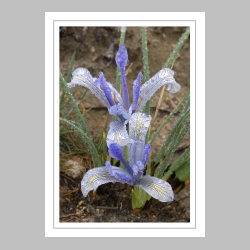 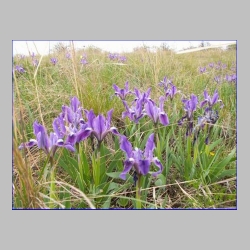 Касатик (Ирис)карликовый
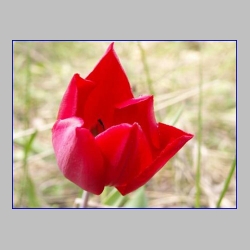 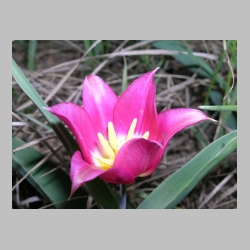 Тюльпан Геснера
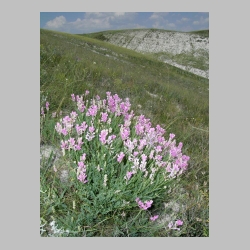 Копеечник
    меловой
Можжевельник казацкий
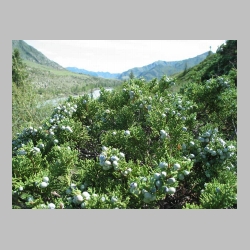 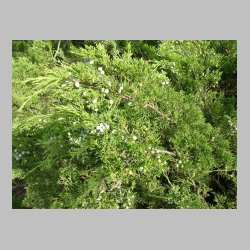 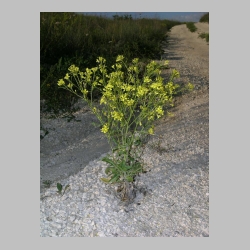 Иссоп меловой
Желтушник 
   меловой
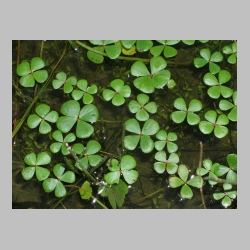 Ковыль опушённолистный
Марсилея щетинистая
Полынь беловойлочная
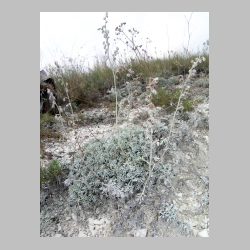 Катран татарский
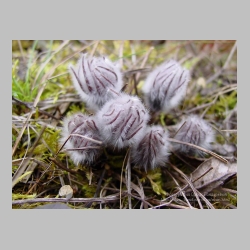 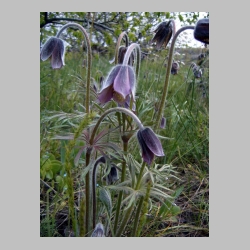 Простреллуговой
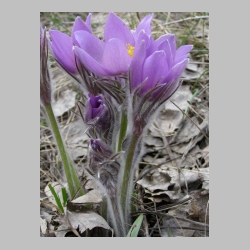 Рябчик русский
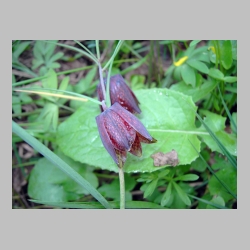 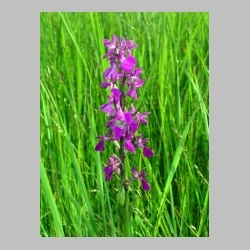 Шпажник тонкий(Гладиолус)
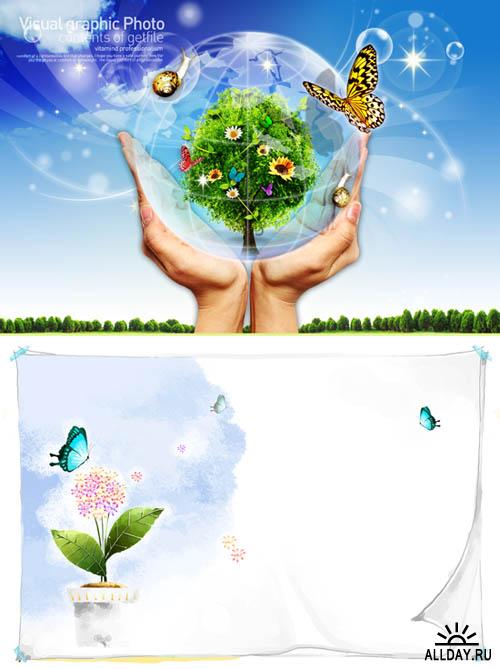 Сохранимродную природу!
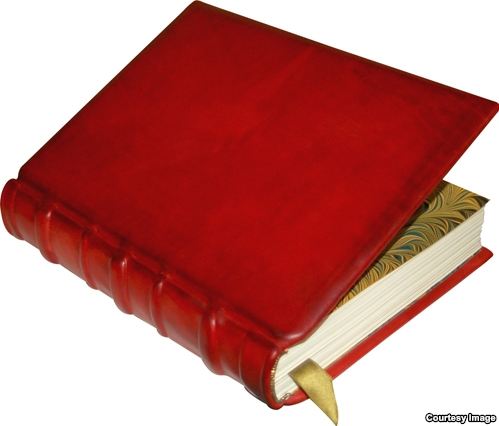 Использованные материалы:
http://ashipunov.info/shipunov/school/books/kr_kn_volgogr_obl_2000_1_chast.djvu
plantarium.ru
lyceum8.ru
red-book.narod.ru